Wer ist das?
Wer ist das? (1 of 15)
Ich bin 33 Jahre alt. (im Jahr 2024)
Ich komme aus Amerika.
Ich bin eine Sängerin.
Ich esse gern Salat.
Taylor Swift
2
Wer ist das? (2 of 15)
Ich bin 52 Jahre alt. (im Jahr 2024)
Ich komme aus Südafrika.
Ich wohne in Amerika.
Ich bin Geschäftsmann.
Ich esse gern Reis.
Elon Musk
3
Wer ist das? (3 of 15)
Ich bin 32 Jahre alt. (im Jahr 2024)
Ich komme aus England.
Ich bin ein Sänger.
Ich spiele Gitarre.
Ich esse gern Nudeln.
Ed Sheeran
4
Wer ist das? (4 of 15)
Ich bin 19 Jahre alt.
Ich wohne in England.
Ich bin eine Schauspielerin.
Ich mag 'Stranger Things’.
Millie Bobbie Brown
5
Wer ist das? (5 of 15)
Ich bin 30 Jahre alt. (im Jahr 2024)
Ich komme aus Australien.
Ich bin eine Fußballspielerin.
Ich esse gern Fisch.
Sam Kerr
6
Wer ist das? (6 of 15)
Ich bin 68 Jare alt. (im Jahr 2024)
Ich komme aus England.
Ich bin ein Schauspieler.
Ich mag ‘Teddy’.
Ich esse gern Sandwiches.
Mr Bean
7
Wer ist das? (7 of 15)
Ich bin 34 Jare alt.
Ich komme aus Australian.
Ich bin eine Sängerin, Songschreiberin und Schauspielerin.
Ich mag The Voice Australia.
Jessica Mauboy
8
Wer ist das? (8 of 15)
Ich bin 40 Jahre alt. (im Jahr 2024)
Ich komme aus Australien.
Ich bin ein Schauspieler.
Ich spiele Thor.
Ich esse gern Eier.
Chris Hemsworth
9
Wer ist das? (9 of 15)
Ich bin 24 Jahre alt. (im Jahr 2024)
Ich komme aus Amerika.
Ich bin einYouTuber.
Ich mag Minecraft.
Ich esse gern Eis.
Dream
10
Wer ist das? (10 of 15)
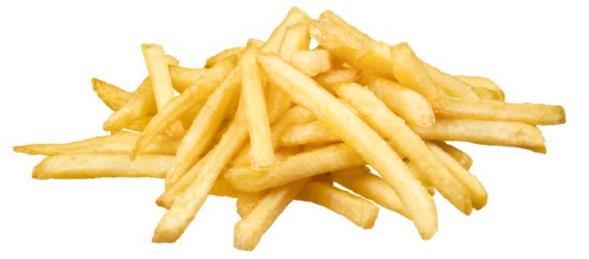 Ich bin 60 Jahre alt. (im Jahr 2024)
Ich komme aus Australien.
Ich bin der Premierminister.
Ich esse gern Pommes frites.
Anthony Albanese
11
Wer ist das? (11 of 15)
Ich bin 41 Jahre alt. (im Jahr 2024)
Ich komme aus England.
Ich bin ein Prinz.
Ich esse gern Schokolade
William Prince of Wales
12
Wer ist das? (12 of 15)
Ich bin 25 Jahre alt. (im Jahr 2024)
Ich komme aus Australien.
Ich bin ein Rugby League Spieler.
Ich mag Penrith.
Ich esse gern Toast.
Nathan Cleary
13
Wer ist das? (13 of 15)
Ich bin 36 Jahre alt. (im Jahr 2024)
Ich komme aus Deutschland.
Ich mag die Formel 1.
Ich trinke gern Tee.
Nico Hulkenberg
14
Wer ist das? (14 of 15)
Ich bin 16 Jahre alt. (im Jahr 2024)
Ich bin eine Studentin.
Ich gehe zur Nevermore Academy.
Ich mag Schwarz.
Ich esse gern Gemüse.
Wednesday Adams
15
Wer ist das? (15 of 15)
Ich bin 29 Jahre alt. (im Jahr 2024)
Ick komme aus England.
Ich bin ein Sänger und Schauspieler.
Ich mag Singen und Tanzen.
Ich trinke gern Orangensaft.
Harry Styles
16
Copyright
© State of New South Wales (Department of Education), 2024
The copyright material published in this resource is subject to the Copyright Act 1968 (Cth) and is owned by the NSW Department of Education or, where indicated, by a party other than the NSW Department of Education (third-party material). 
Copyright material available in this resource and owned by the NSW Department of Education is licensed under a Creative Commons Attribution 4.0 International (CC BY 4.0) license. 
This license allows you to share and adapt the material for any purpose, even commercially. 
Attribution should be given to © State of New South Wales (Department of Education), 2024. 
Material in this resource not available under a Creative Commons license: 
the NSW Department of Education logo, other logos and trademark-protected material 
material owned by a third party that has been reproduced with permission. You will need to obtain permission from the third party to reuse its material. 
Links to third-party material and websites 
Please note that the provided (reading/viewing material/list/links/texts) are a suggestion only and implies no endorsement, by the New South Wales Department of Education, of any author, publisher, or book title. School principals and teachers are best placed to assess the suitability of resources that would complement the curriculum and reflect the needs and interests of their students. 
If you use the links provided in this document to access a third-party's website, you acknowledge that the terms of use, including licence terms set out on the third-party's website apply to the use which may be made of the materials on that third-party website or where permitted by the Copyright Act 1968 (Cth). The department accepts no responsibility for content on third-party websites.
[Speaker Notes: Slide not shared]